Cơ thể đơn bào
Cơ thể đa bào
07/11/2021
1
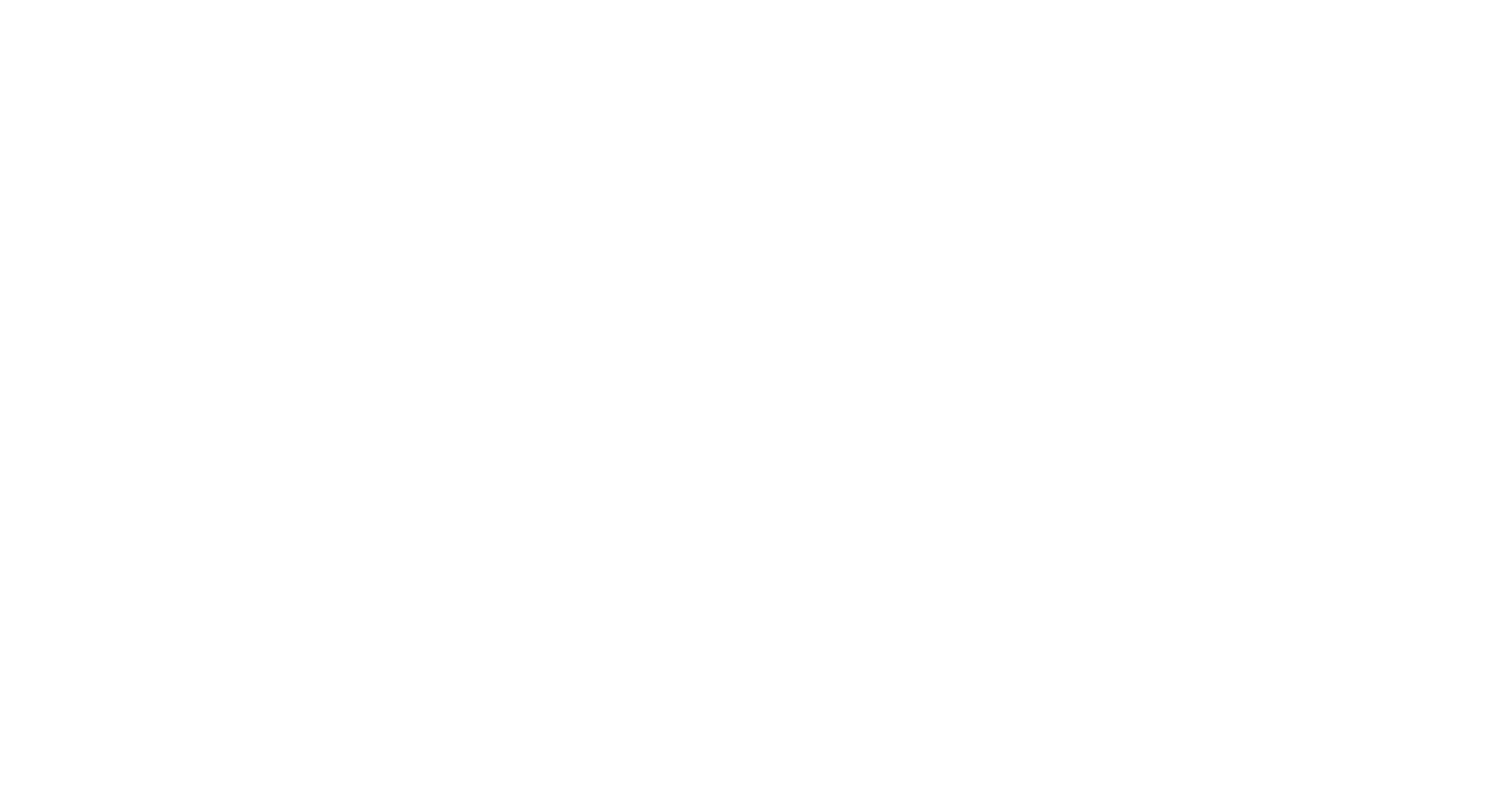 Câu 2: Dùng từ thích hợp điền vào chỗ (…) để hoàn thành đoạn thông tin sau:
	Từ lựa chọn: một tế bào, cơ thể đa bào, nhiều tế bào, vi khuẩn, cơ thể đơn bào
 Cơ thể sinh vật được tạo thành từ   ……(1)………   hay ……(2)……  .
…….(3)……. như trùng roi, trùng biến hình, ……(4)…….. có kích thước hiển vi và số lượng cá thể nhiều.    ……(5)……… có cấu tạo nhiều hơn một tế bào như: động vật, thực vật, …
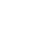 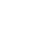 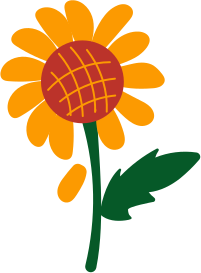 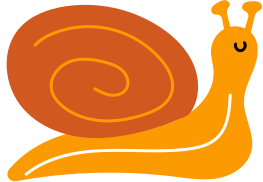 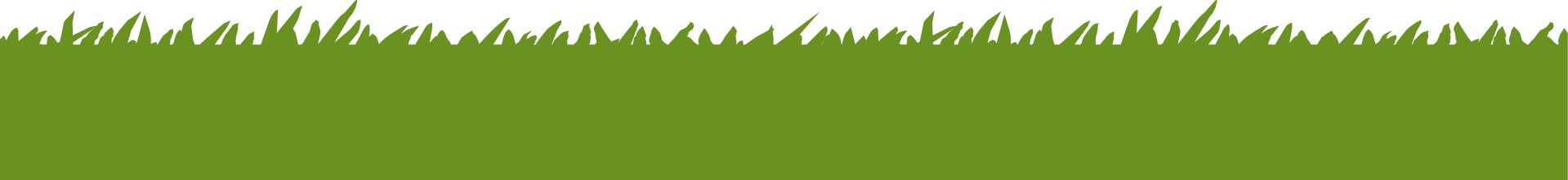 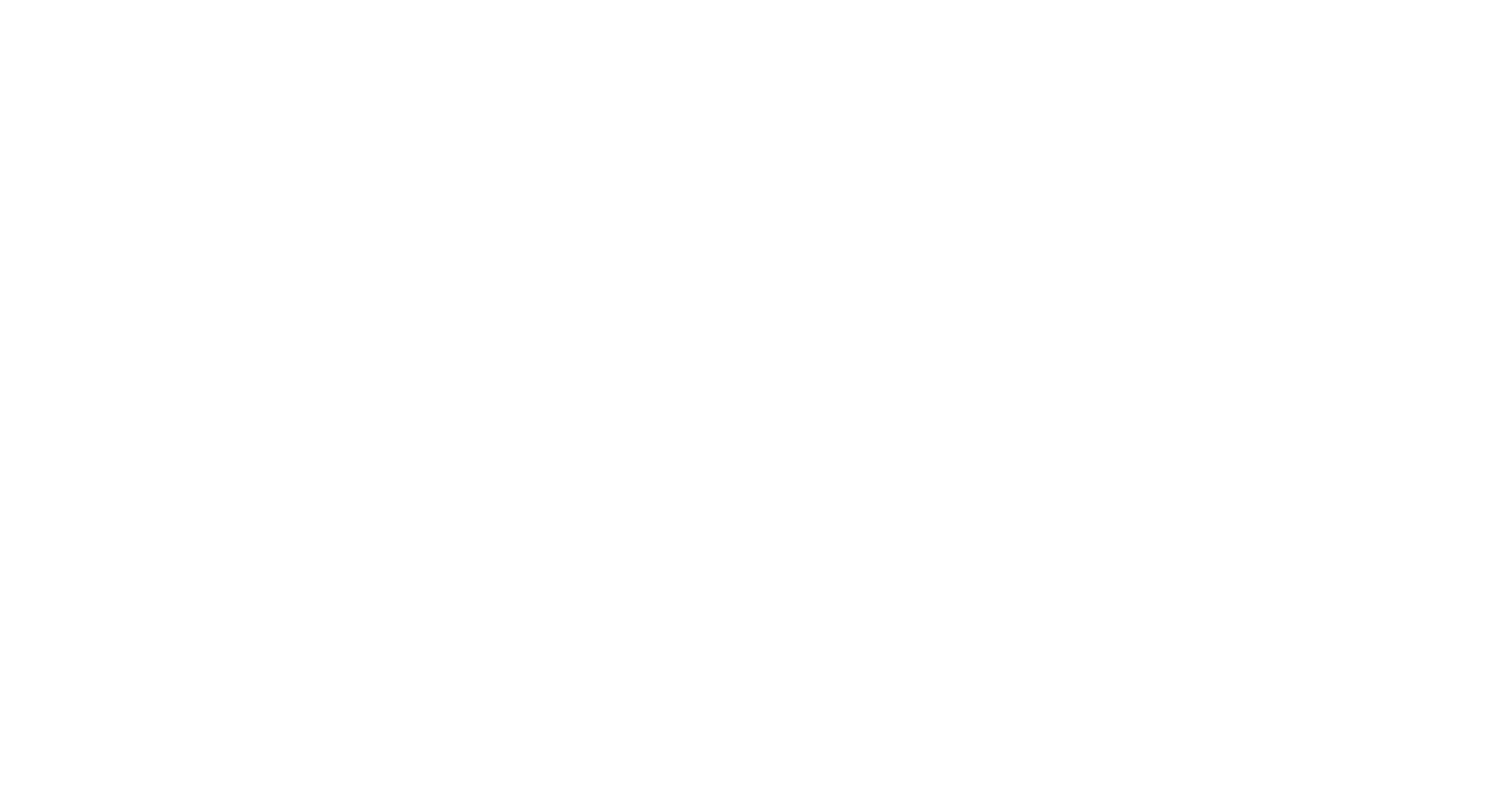 Câu 2: Dùng từ thích hợp điền vào chỗ (…) để hoàn thành đoạn thông tin sau:
	Từ lựa chọn: một tế bào, Cơ thể đa bào, nhiều tế bào, vi khuẩn, Cơ thể đơn bào
 Cơ thể sinh vật được tạo thành từ …. ………….hay………………..
……………… ...như trùng roi, trùng biến hình, ………….. có kích thước hiển vi và số lượng cá thể nhiều.    ………………… có cấu tạo nhiều hơn một tế bào như: động vật, thực vật, …
một tế bào
nhiều tế bào
Cơ thể đơn bào
vi khuẩn
Cơ thể đa bào
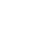 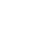 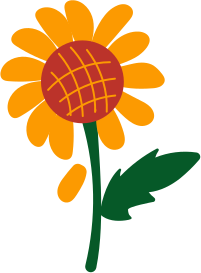 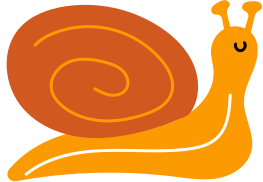 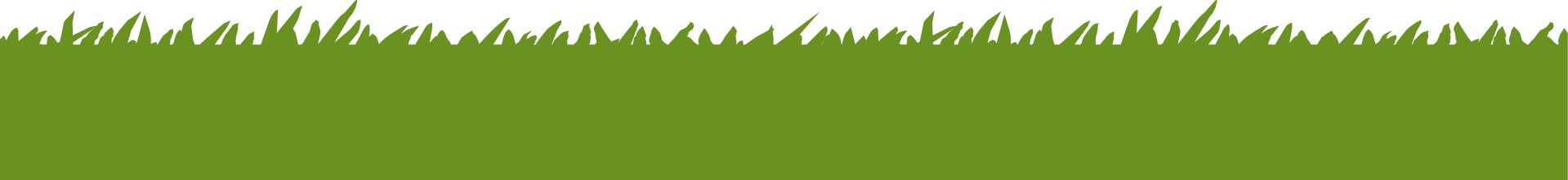 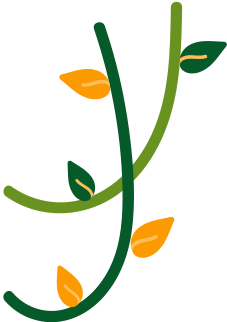 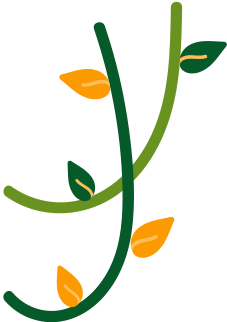 Bài 20: CÁC CẤP ĐỘ TỔ CHỨC TRONG 
CƠ THỂ ĐA BÀO
EALLY GREAT SCHOOL
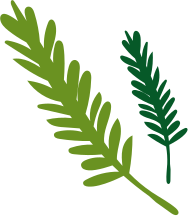 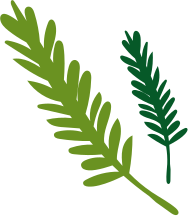 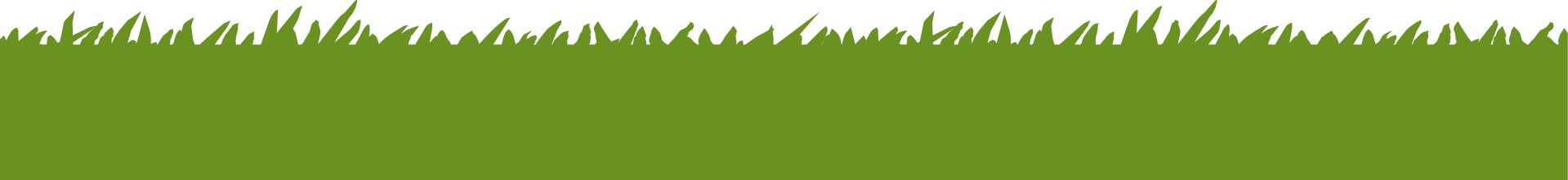 I. Từ tế bào đến mô
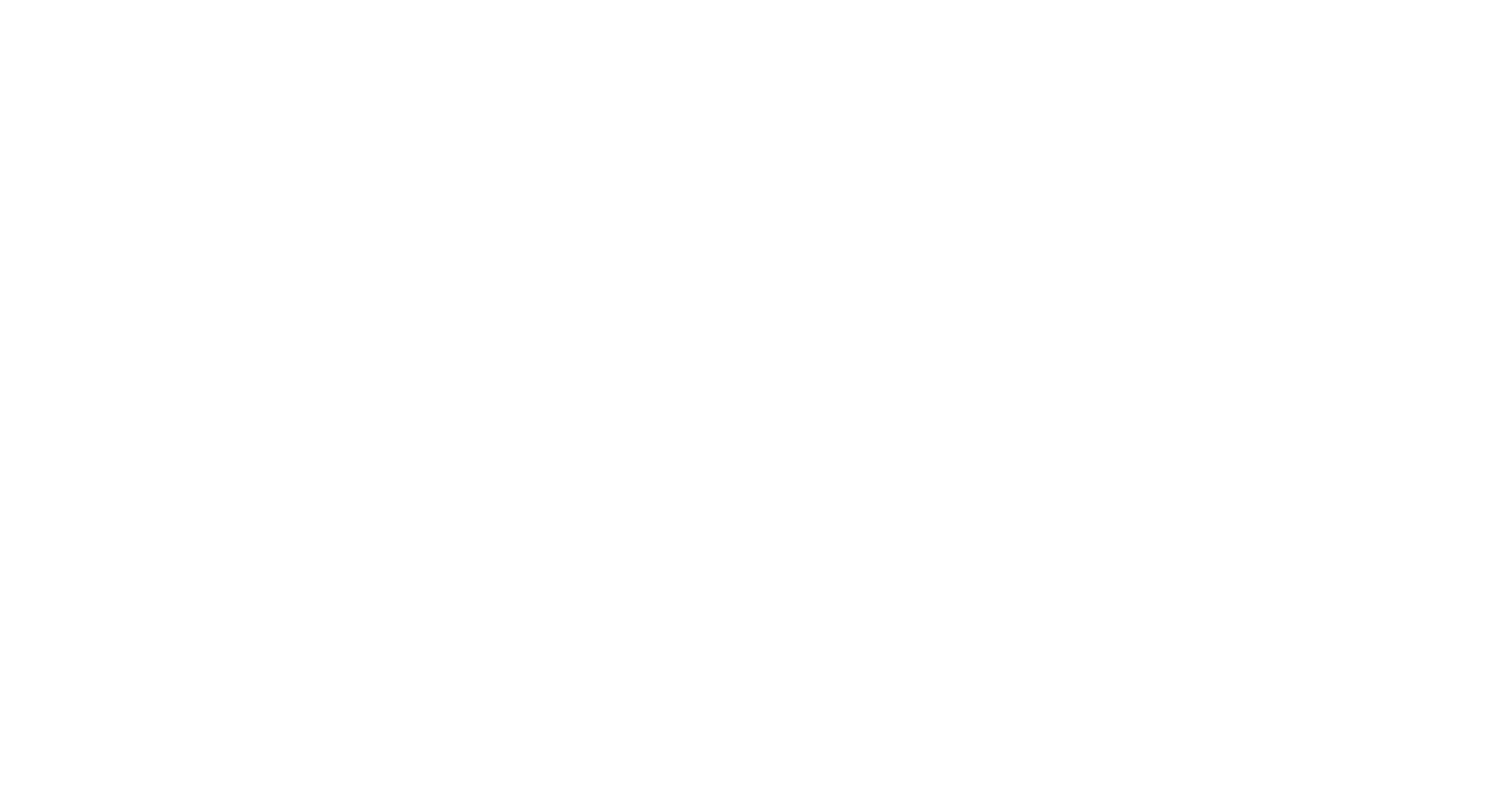 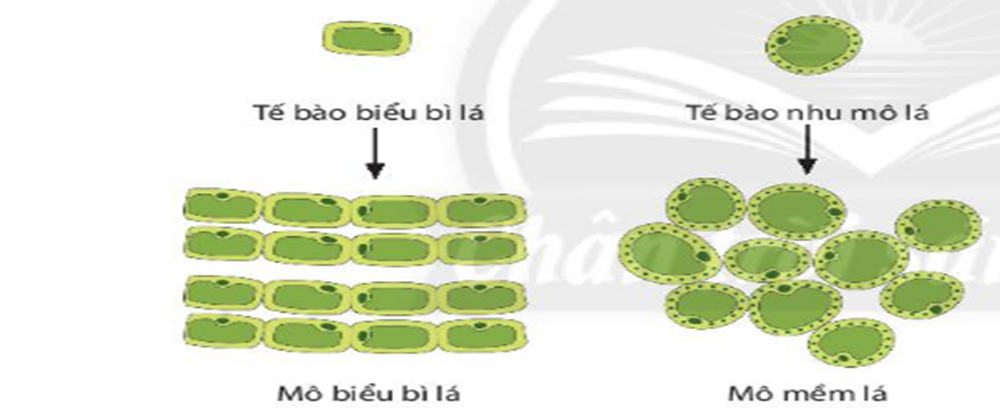 Quan sát hình 20.1 và trả lời câu hỏi sau:
1. Hãy cho biết mối quan hệ giữa tế bào và mô?
2. Cho biết các tế bào cấu tạo nên mỗi loại mô có đặc điểm gì?
3. Em hãy dự đoán xem chức năng của các tế bào trong một mô như thế nào?
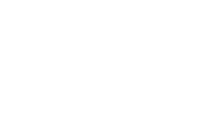 Hình 20.1. Một số loại mô ở thực vật
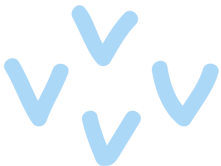 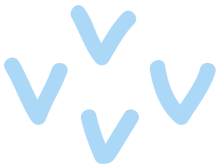 I. Từ tế bào đến mô
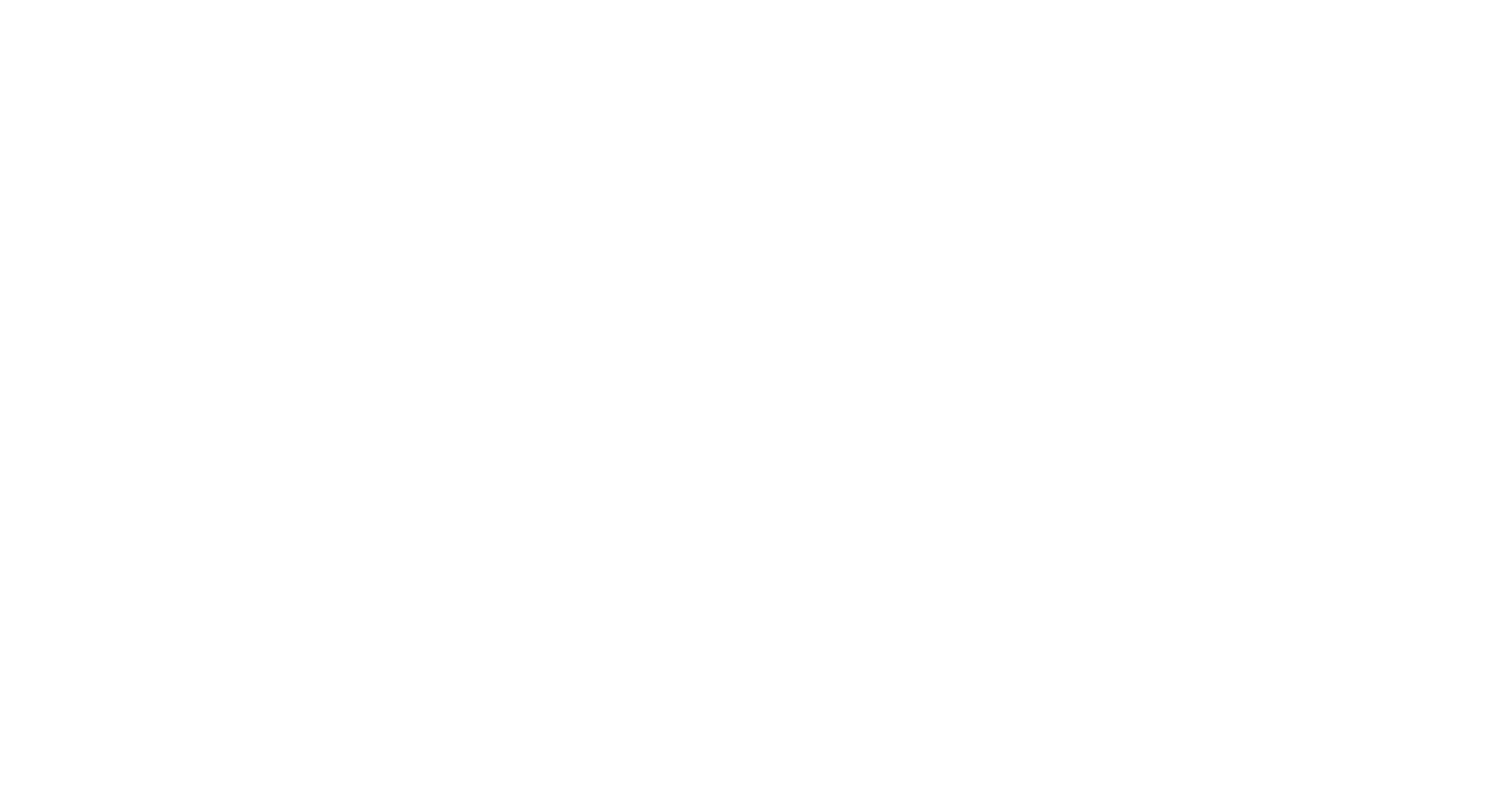 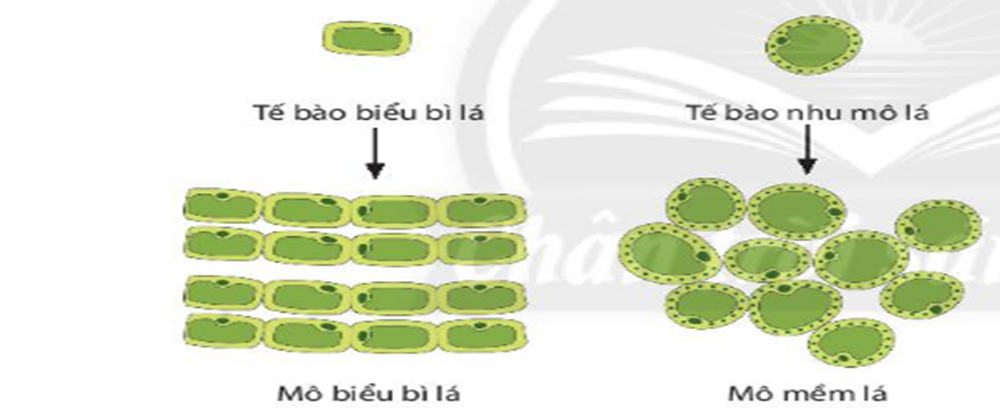 1. Các mô được cấu tạo từ tế bào
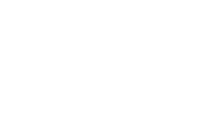 2. Các tế bào cấu tạo nên mỗi mô có hình dạng, kích thước, cấu tạo giống nhau.
3. Các tế bào trong một mô có chức năng giống nhau.
Hình 20.1. Một số loại mô ở thực vật
I. Từ tế bào đến mô
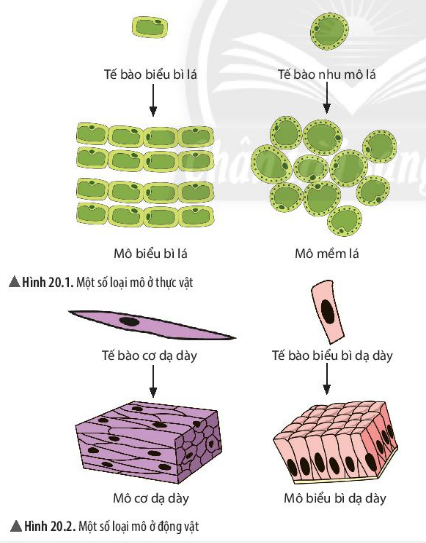 Quan sát hình 20.1 và 20.2, thảo luận nhóm và hoàn thành bảng sau:
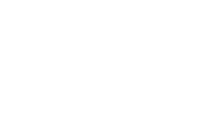 I. Từ tế bào đến mô
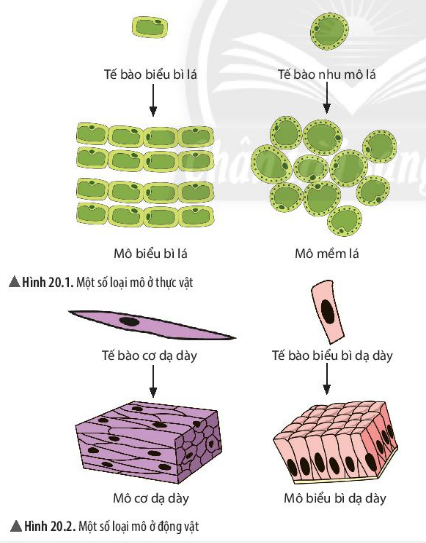 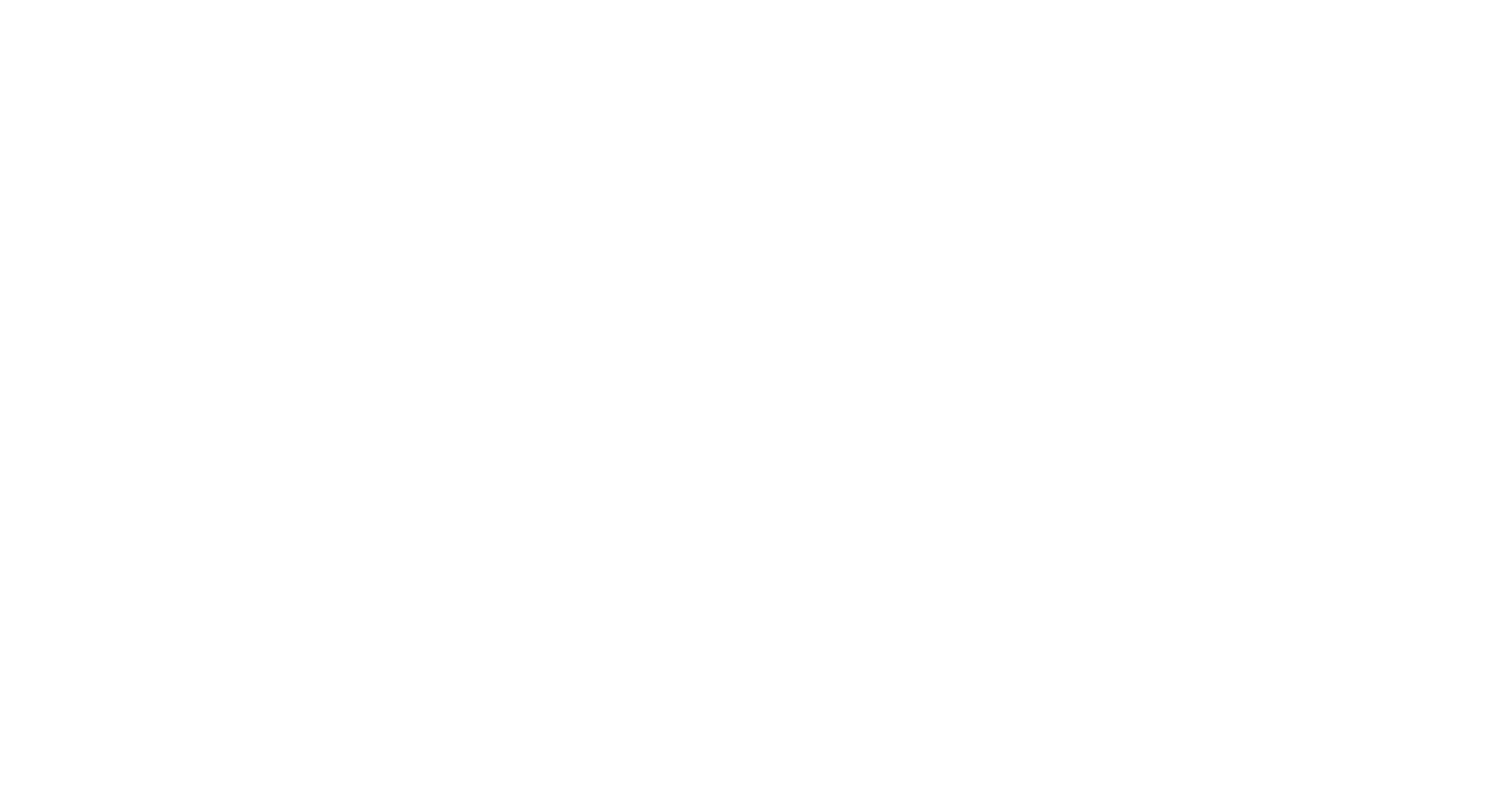 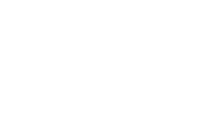 Mô cơ dạ dày
Tế bào biểu bì dạ dày
Mô mềm lá
Mô biểu bì lá
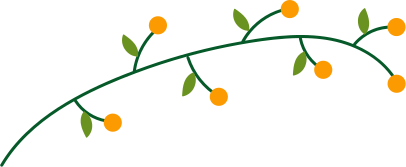 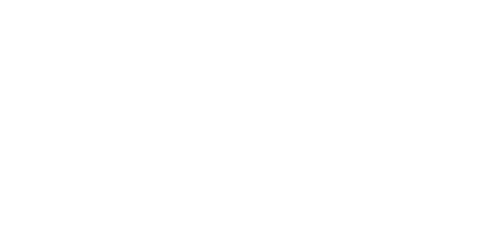 I. Từ tế bào đến mô
- Mô là tập hợp một nhóm tế bào giống nhau về hình dạng và cùng thực hiện một chức năng nhất định
- Ví dụ: 
 + Mô thực vật: mô phân sinh, mô biểu bì, mô dẫn, mô cơ bản.
 + Mô động vật: Mô cơ mô thần kinh, mô biểu bì, mô liên kết.
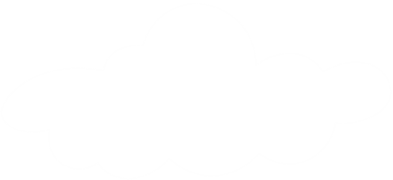 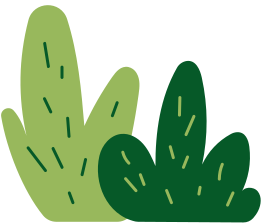 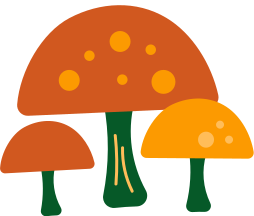 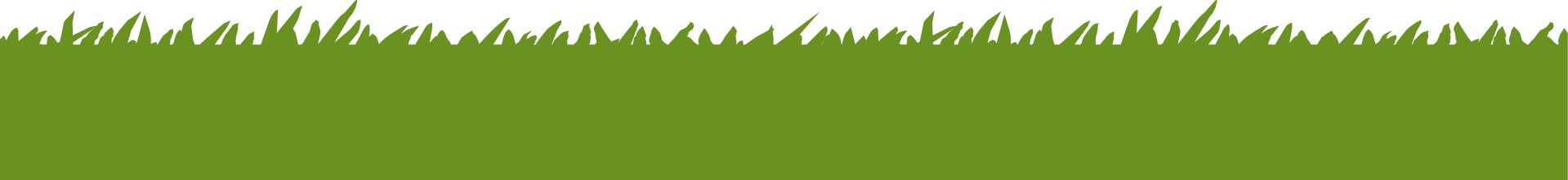 II. Từ mô đến cơ quan
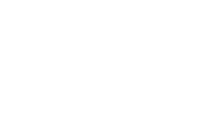 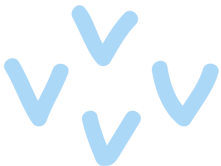 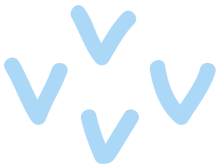 II. Từ tế mô đến cơ quan
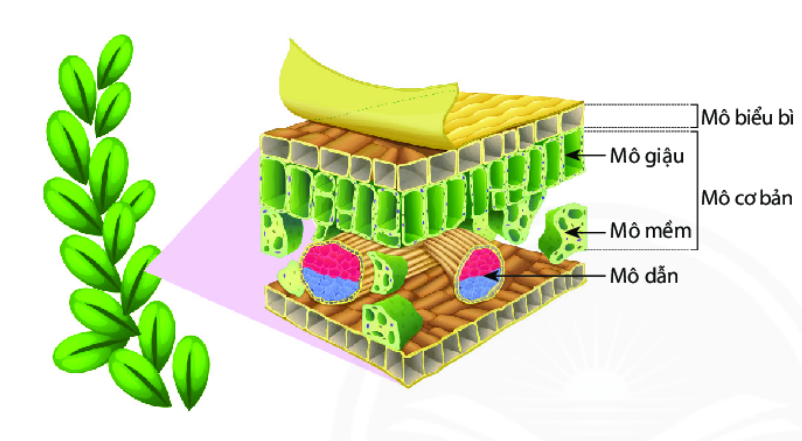 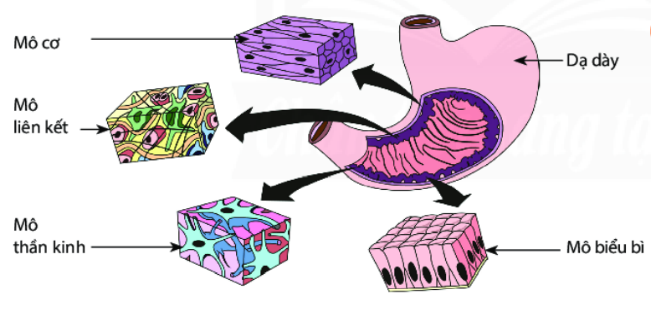 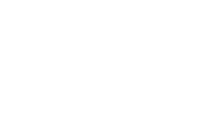 Hình 20.3b. Các loại mô cấu tạo nên dạ dày người
Hình 20.3a. Các loại mô cấu tạo nên lá cây
Quan sát hình 20.3a và 20. 3b, và trả lời các câu hỏi sau:
1. Kể tên các mô tương ứng có trong các cơ quan lá, dạ dày?
2. Nêu khái niệm về cơ quan. Lấy ví dụ?
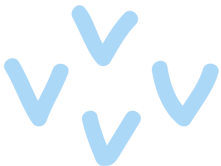 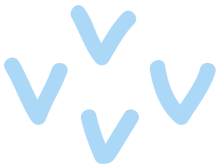 II. Từ tế mô đến cơ quan
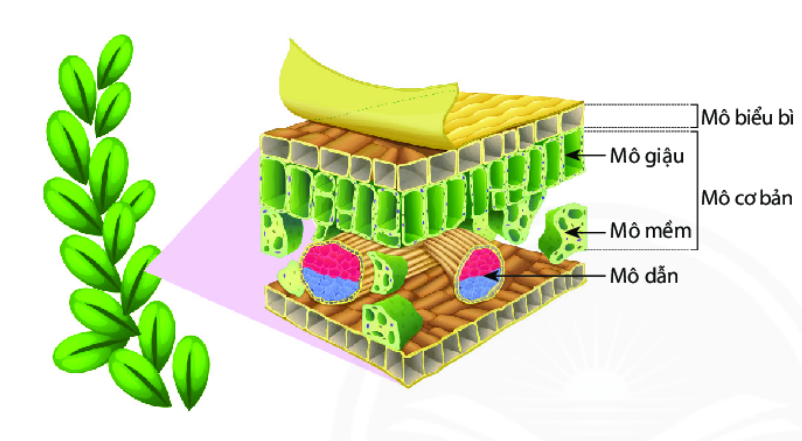 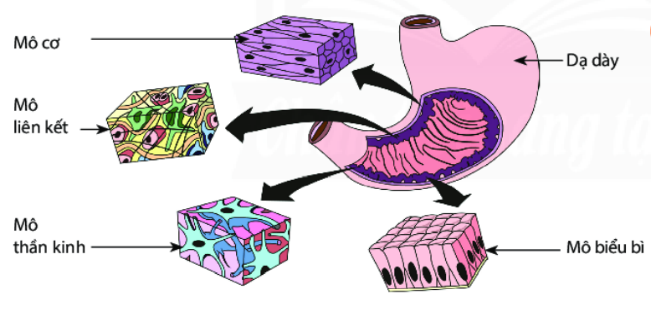 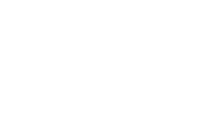 Hình 20.3a. Các loại mô cấu tạo nên lá cây
Hình 20.3b. Các loại mô cấu tạo nên dạ dày người
1. Lá (gồm: mô biểu bì, mô dẫn, mô cơ bản, mô mềm, mô giậu), dạ dày (gồm: mô cơ, mô liên kết, mô thần kinh, mô biểu bì).
2. Cơ quan là tập hợp nhiều mô cùng thực hiện 1 chức năng nhất định.
VD: thực vật (hoa, quả, hạt, rễ, thân, lá), động vật (tim, phổi, ruột, dạ dày,..)
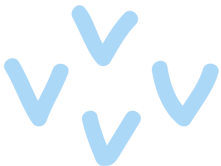 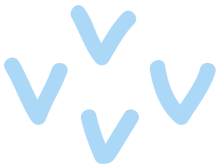 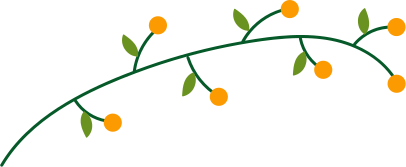 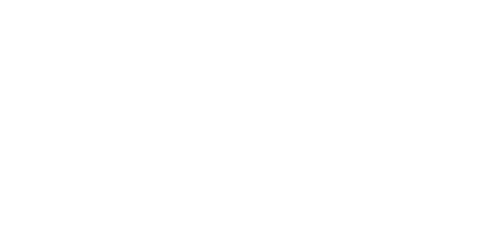 II. Từ mô đến cơ quan
- Cơ quan là tập hợp của nhiều mô cùng thực hiện một chức năng trong cơ thể
- Ví dụ: 
 + Cơ quan ở thực vật: rễ, thân, lá, hoa, quả, hạt .
 + Cơ quan ở động vật: dạ dày, ruột, gan, tim, phổi, mắt, mũi, miệng…
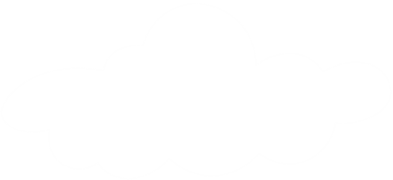 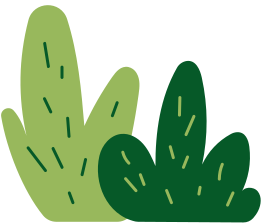 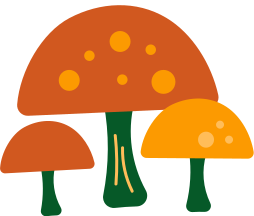 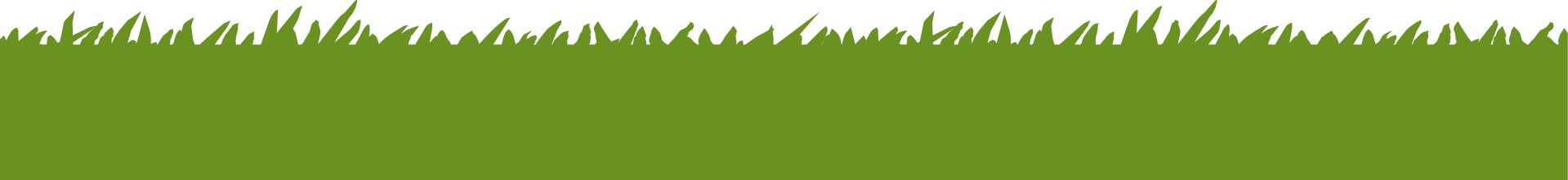 III. Từ cơ quan đến cơ thể
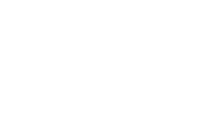 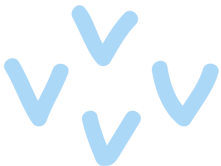 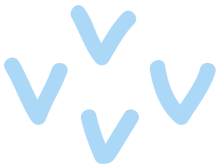 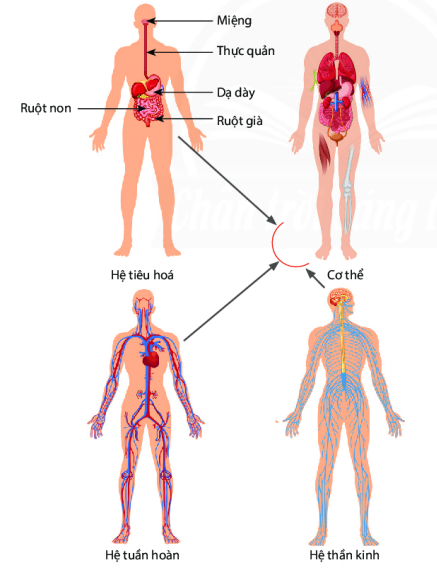 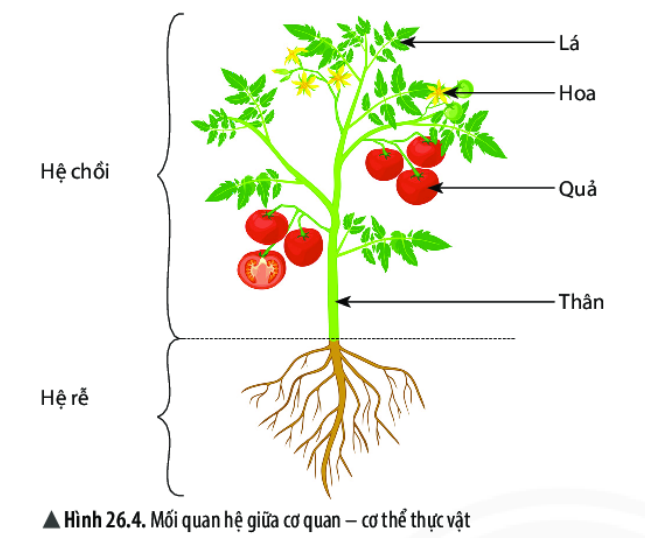 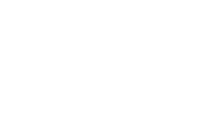 Sơ đồ mối quan hệ: cơ quan- cơ thể thực vật
Sơ đồ mối quan hệ: cơ quan- hệ cơ quan ở người
- Hệ cơ quan là tập hợp một số cơ quan cùng hoạt động để thực hiện 1 số chức năng nhất định.
- Cơ thể là tập hợp các cơ quan, hệ cơ quan hoạt động thống nhất, nhịp nhàng để thực hiện chức năng sống.
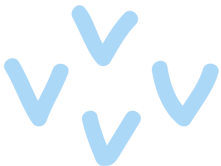 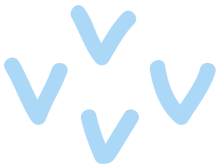 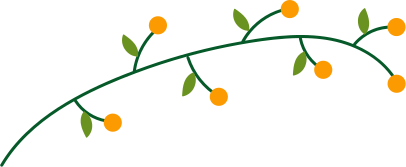 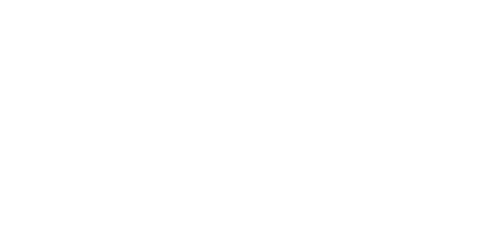 III. Từ cơ quan đến cơ thể
- Hệ cơ quan là tập hợp một số cơ quan cùng hoạt động để thực hiện một số chức năng nhất định.
- Cơ thể đa bào được cấu tạo từ nhiều cơ quan và hệ cơ quan. Các cơ quan cùng thực hiện chức năng tạo thành hệ cơ quan, các hệ cơ quan hoạt động thống nhất, nhịp nhàng để thực hiện chức năng sống.
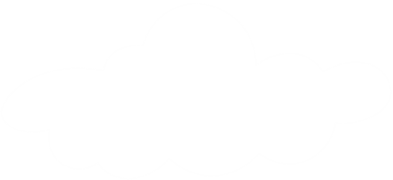 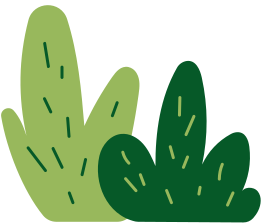 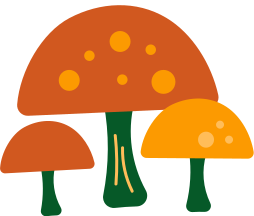 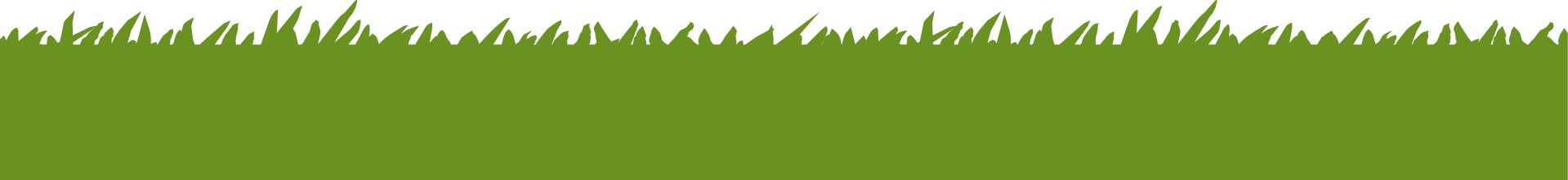 LUYỆN TẬP
Nêu tên các cấp độ tổ chức trong cơ thể đa bào tương ứng với các số từ (1) đến (5) trong hình sau:
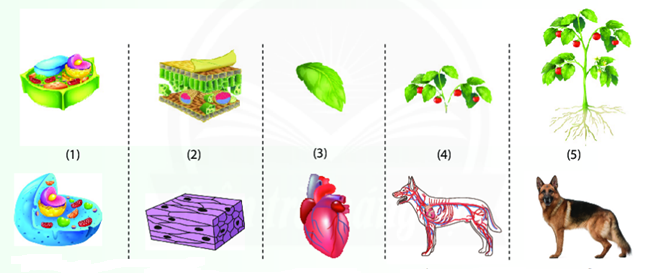 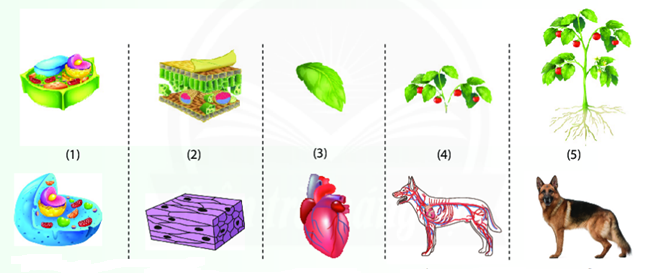 Cơ thể
Cơ quan
Hệ cơ quan
Tế bào
Mô
HƯỚNG DẪN TỰ HỌC
			
			- Học bài trong vở ghi
	- Làm bài tập 1, 2, 3, 4 trang 97 sách khoa học tự nhiên.
	- Xem trước bài 21: Thực hành quan sát sinh vật
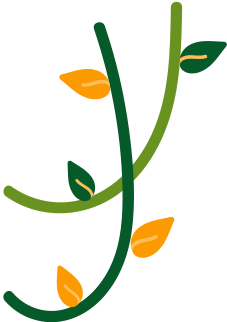 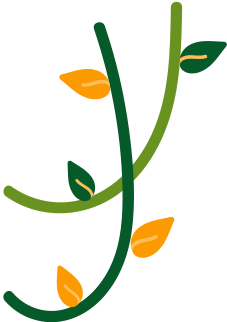 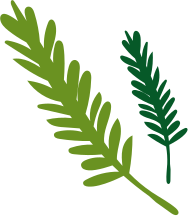 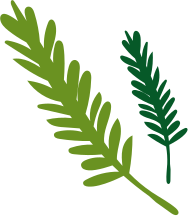 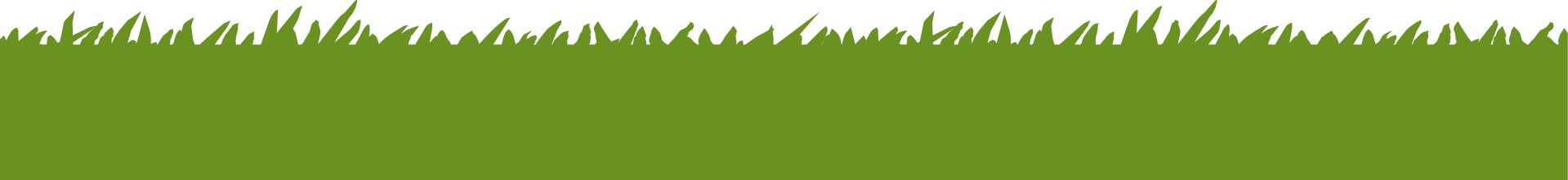 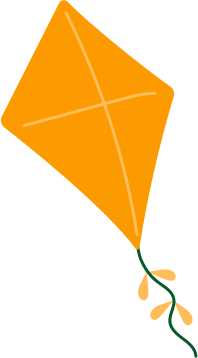 To make our virtual classroom a healthy and productive environment, let's keep these in mind.
CLASSROOM REMINDERS
ONLINE ETIQUETTE
Presentations are tools that can be used as lectures, speeches, reports, and more. It is mostly presented before an audience.
Presentations are tools that can be used as lectures, speeches, reports, and more. It is mostly presented before an audience.
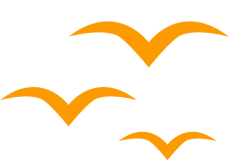 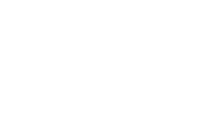 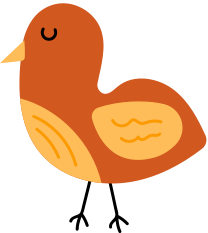 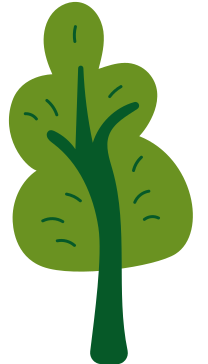 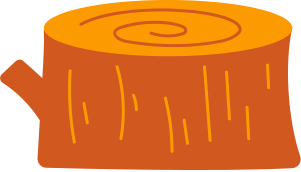 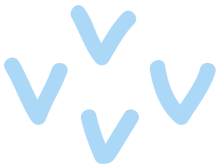 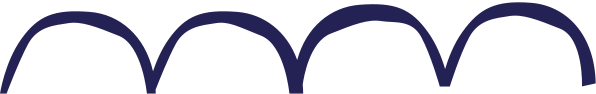 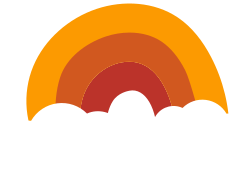 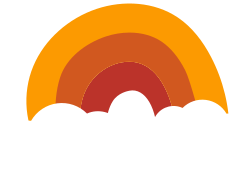 INTRODUCTION TO MY CLASS
Presentations are tools that can be used as lectures, speeches, reports, and more. It is mostly presented before an audience. It serves a variety of purposes, making presentations powerful tools for convincing and teaching.

To create a stunning presentation, it's best to simplify your thoughts. You can then organize them into your introduction, your main content, and your conclusion.
Teacher
Cia Rodriguez
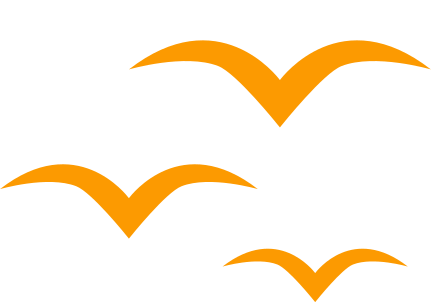 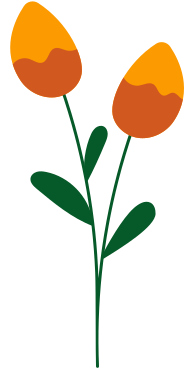 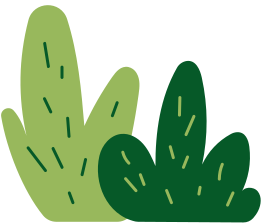 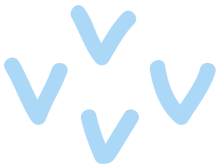 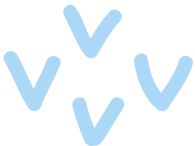 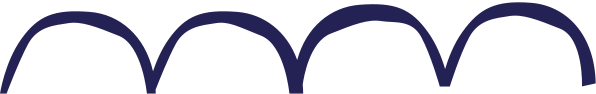 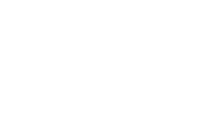 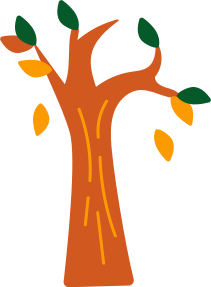 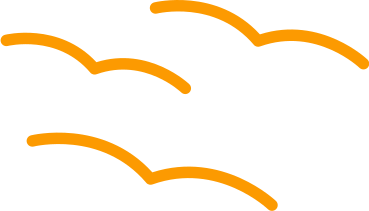 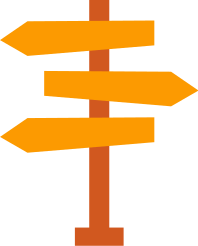 How to tell
a simple story
How to describe stories
WHAT
YOU'LL
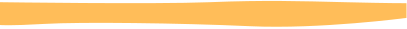 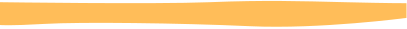 Presentations are tools that can be used as lectures, speeches, reports, and more. It is mostly presented before an audience.
Presentations are tools that can be used as lectures, speeches, reports, and more. It is mostly presented before an audience.
LEARN
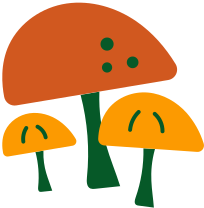 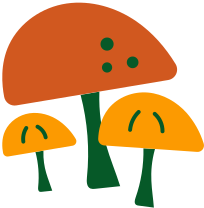 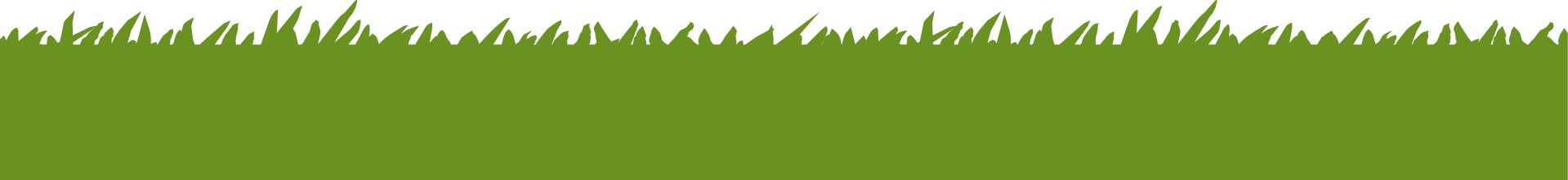 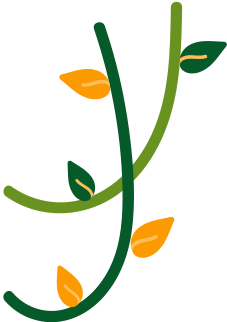 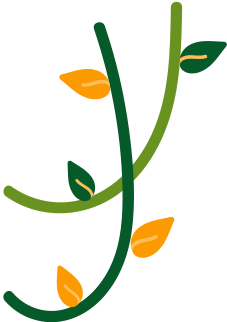 MY CLASSROOM RULES
Write a short description explaining what this page is about.
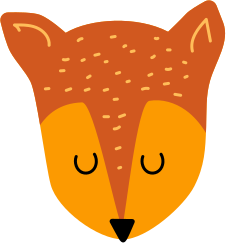 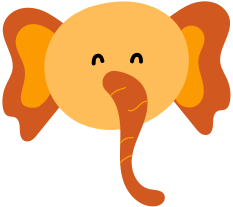 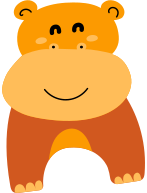 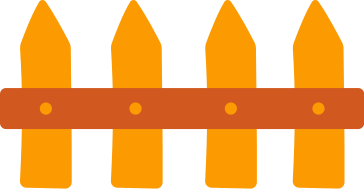 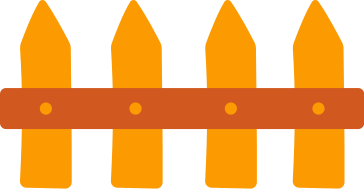 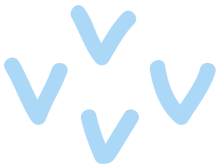 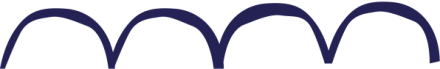 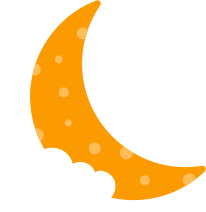 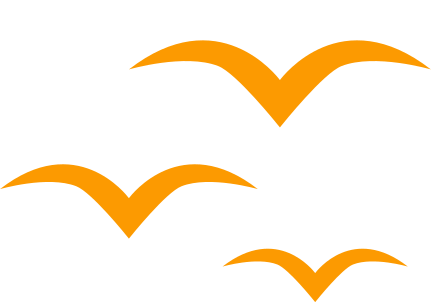 Presentations are tools that can be used as lectures, speeches, reports, and more. It is mostly presented before an audience. It serves a variety of purposes, making presentations powerful tools for convincing and teaching.

To create a stunning presentation, it's best to simplify your thoughts. You can then organize them into your introduction, your main content, and your conclusion.
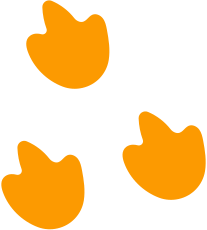 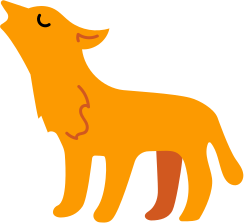 RULE 1: BE ON TIME.
We start our class on time so we can end on time.
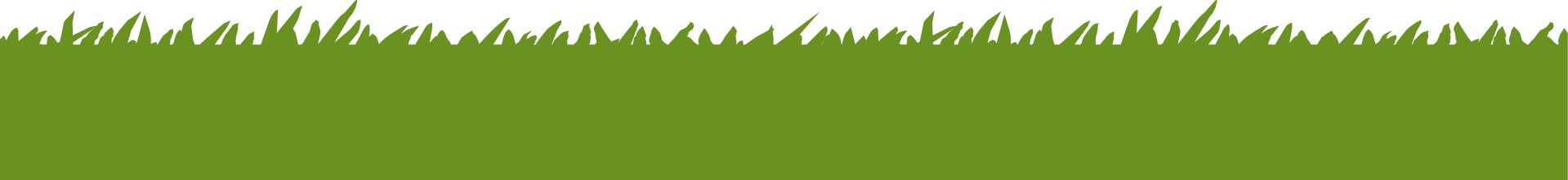 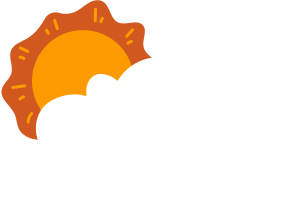 RULE 2: RAISE YOUR HAND IF YOU HAVE A QUESTION.
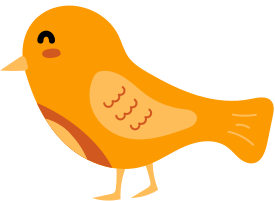 Presentations are tools that can be used as lectures, speeches, reports, and more. It is mostly presented before an audience. It serves a variety of purposes, making presentations powerful tools for convincing and teaching.

To create a stunning presentation, it's best to simplify your thoughts. You can then organize them into your introduction, your main content, and your conclusion
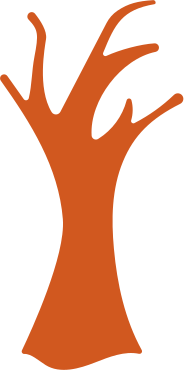 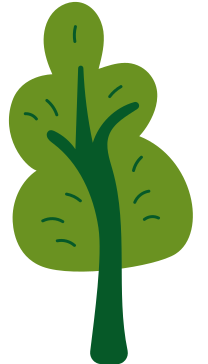 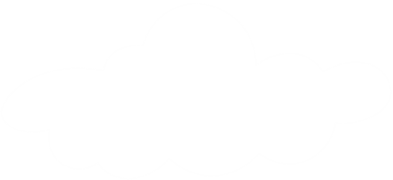 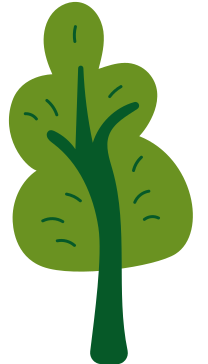 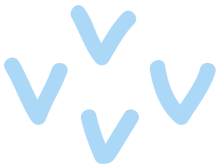 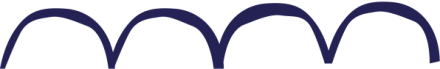 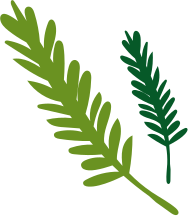 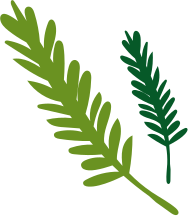 RULE 3: LISTEN TO YOUR CLASSMATE TALKING IN FRONT.
Presentations are tools that can be used as lectures, speeches, reports, and more. It is mostly presented before an audience. It serves a variety of purposes, making presentations powerful tools for convincing and teaching.

To create a stunning presentation, it's best to simplify your thoughts. You can then organize them into your introduction, your main content, and your conclusion.
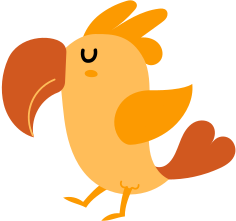 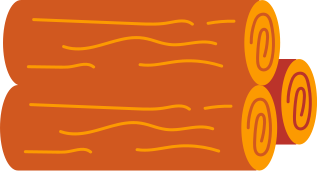 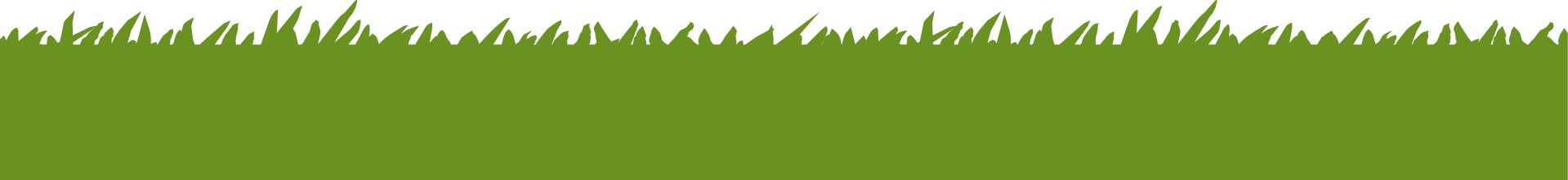 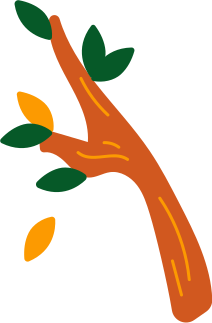 RULE 4: WAIT FOR YOUR TURN.
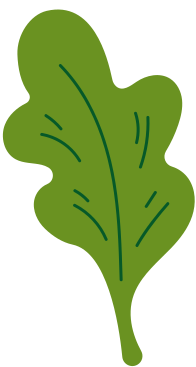 Raise your hand and wait 
to be acknowledged.
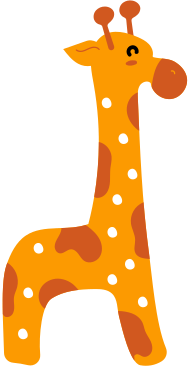 Presentations are tools that can be used as lectures, speeches, reports, and more. It is mostly presented before an audience. It serves a variety of purposes, making presentations powerful tools for convincing and teaching.
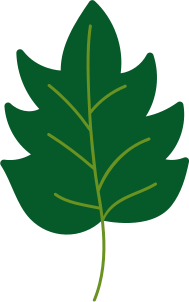 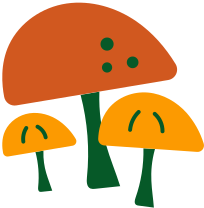 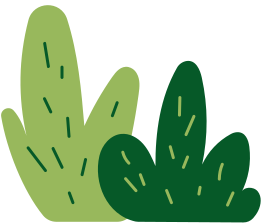 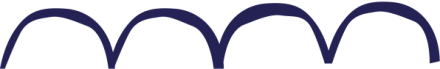 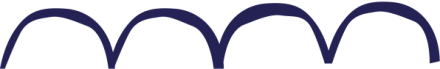 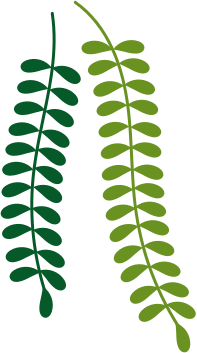 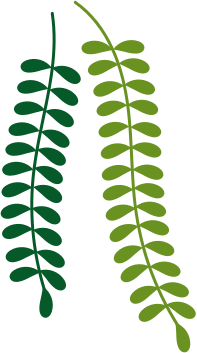 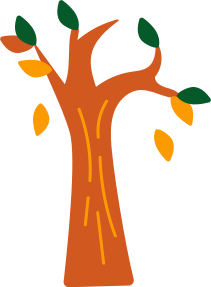 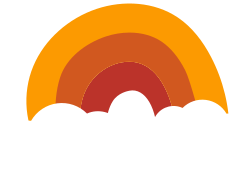 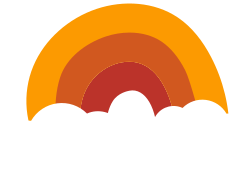 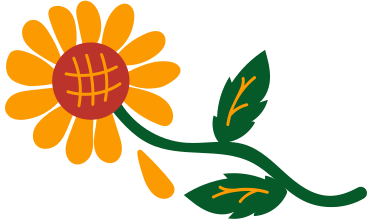 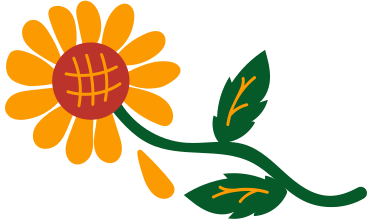 RULE 5: KEEP YOUR SPACE TIDY.
Presentations are tools that can be used as lectures, speeches, reports, and more. It is mostly presented before an audience. It serves a variety of purposes, making presentations powerful tools for convincing and teaching.
Only the things required for class should be on your desk.
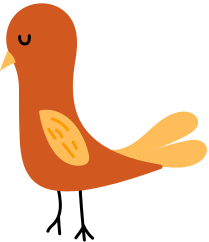 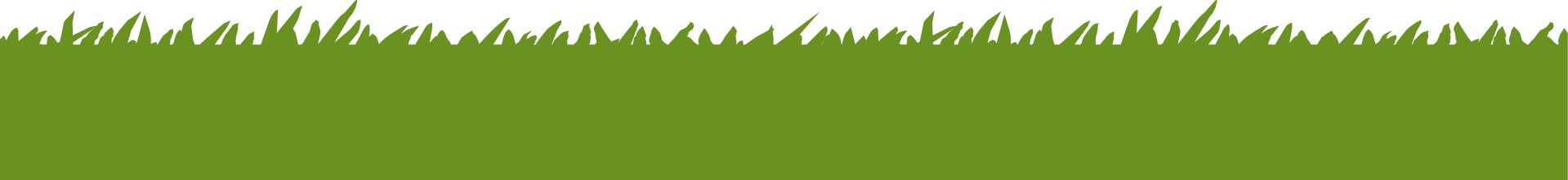 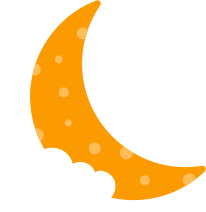 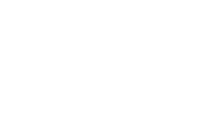 MY 5 GOLDEN REMINDERS
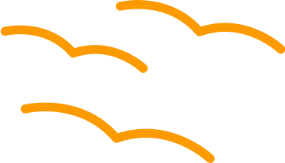 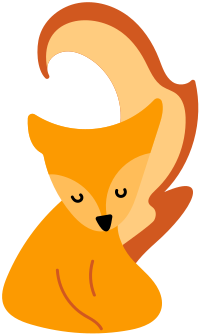 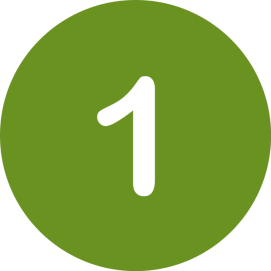 Be a good listener.
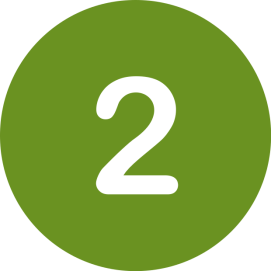 Be responsible.
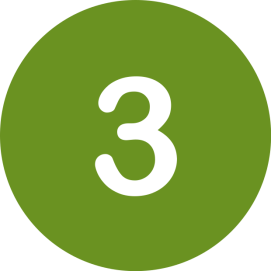 Be respectful of others.
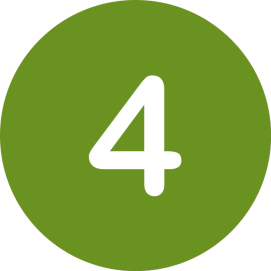 Be kind, polite, and caring.
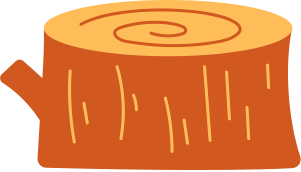 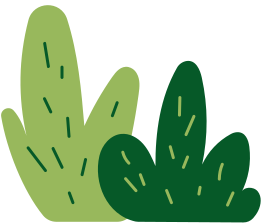 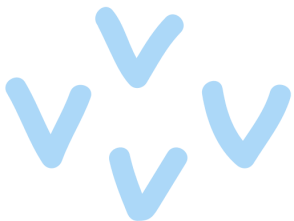 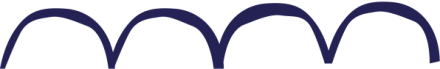 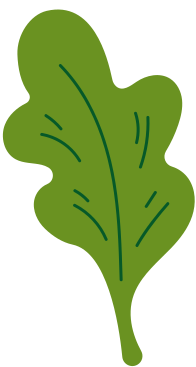 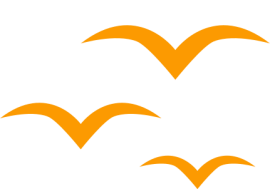 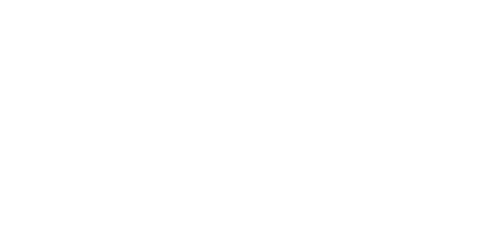 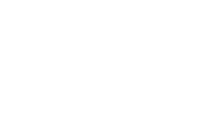 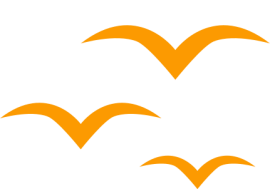 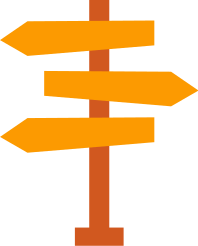 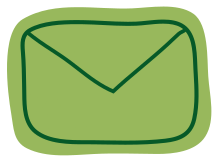 hello@reallygreatsite.com
QUESTIONS? CLARIFICATIONS?
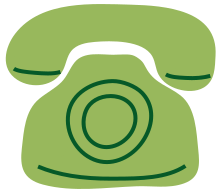 123-456-7890
Please feel free to contact me through email or phone.
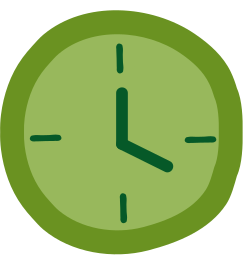 4 PM to 6 PM
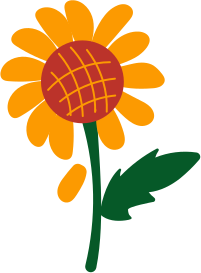 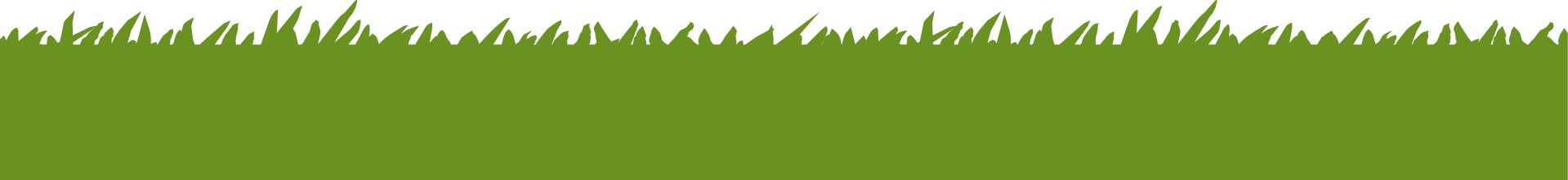 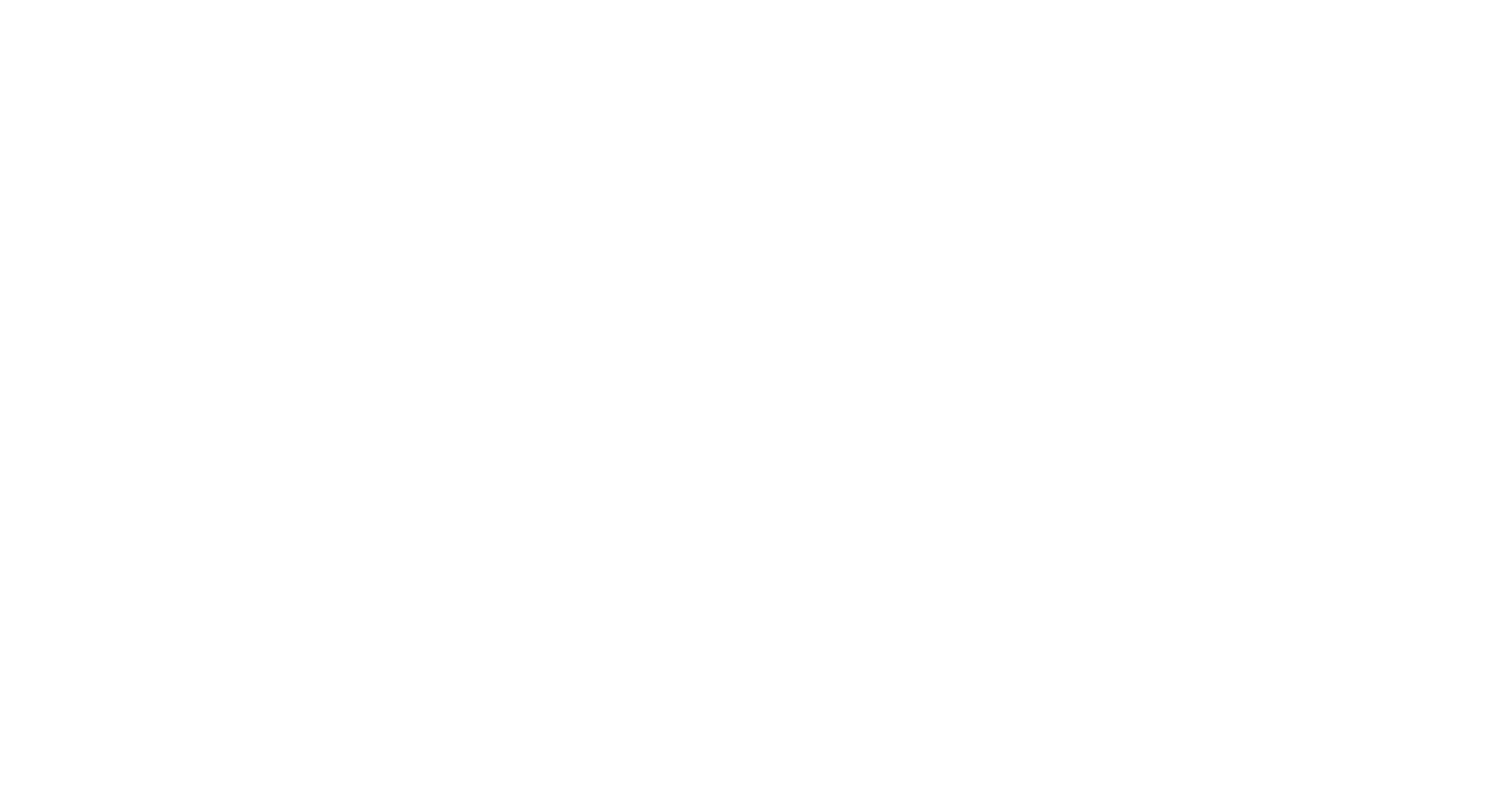 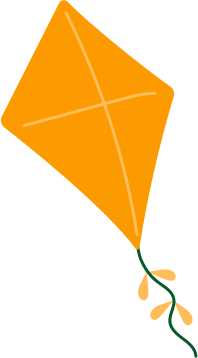 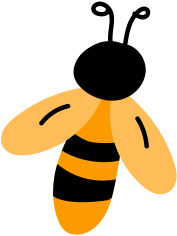 THANK YOU
FOR LISTENING!
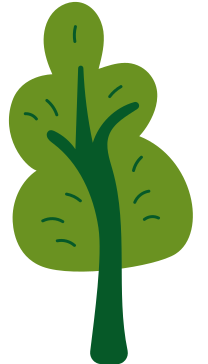 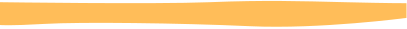 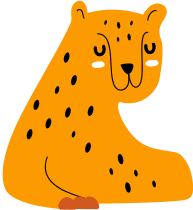 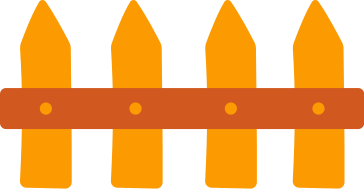 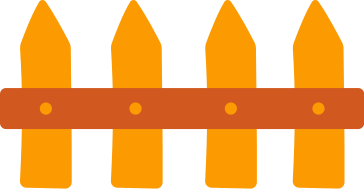